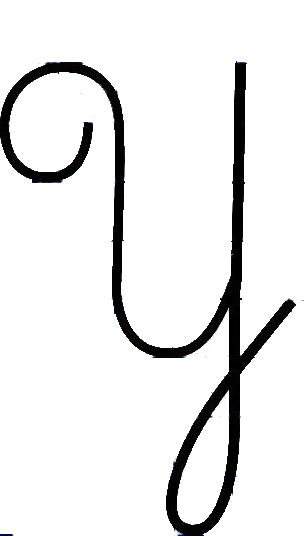 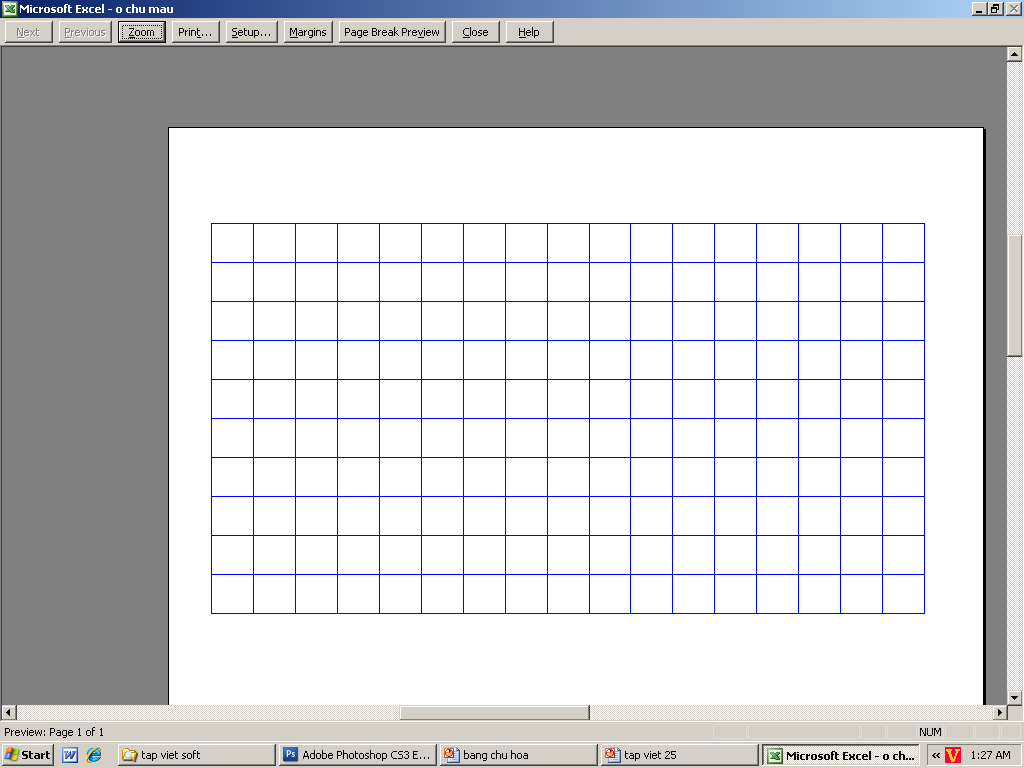 2
Chọn ý đúng nhất:
1
*Con chữ Y cỡ vừa 
cao mấy ô li ?
a) 6 ô li
b) 8 ô li
c) 7 ô li
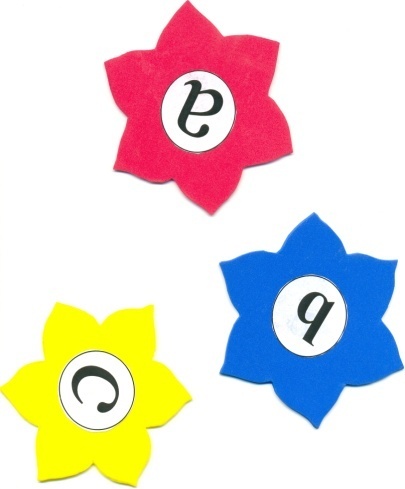 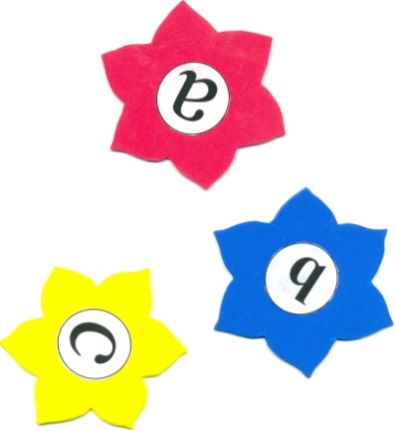 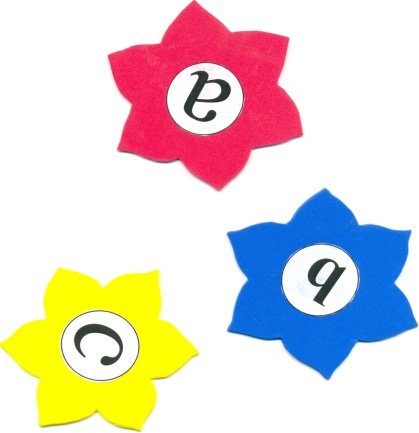 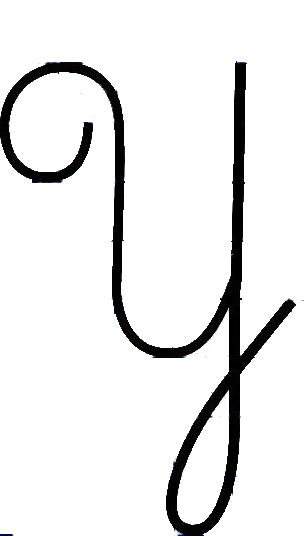 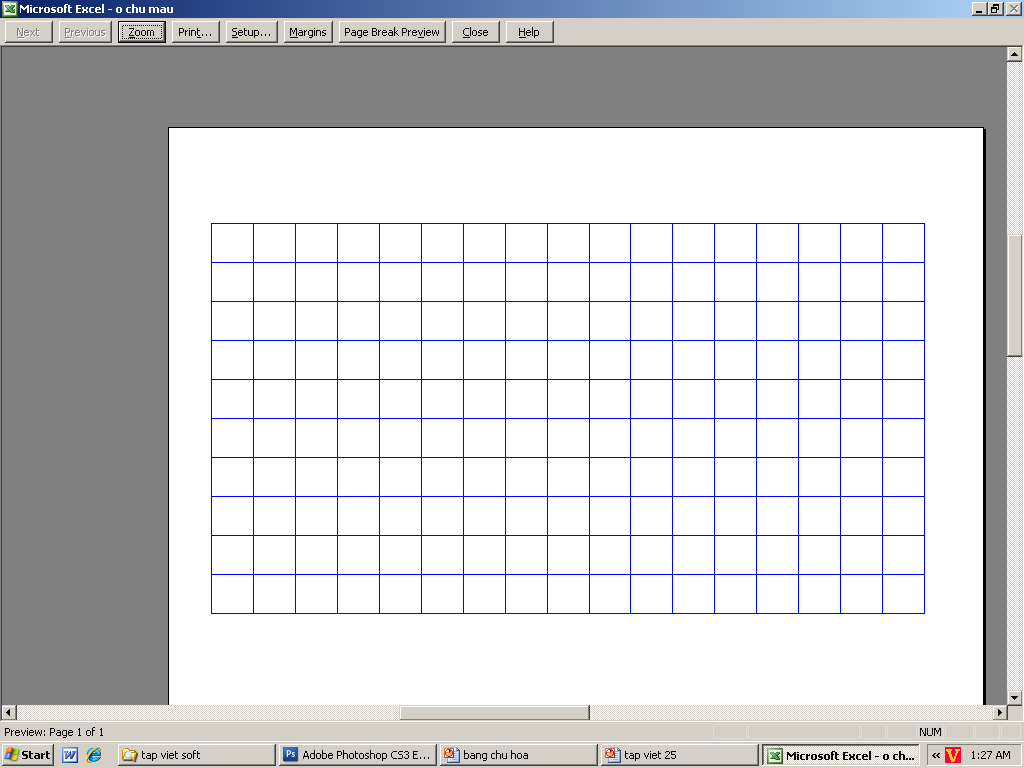 2
Chọn ý đúng nhất:
1
*Con chữ Y cỡ vừa 
rộng mấy ô li ?
a) 5 ô li
b) 4 ô li
c)  6 ô li
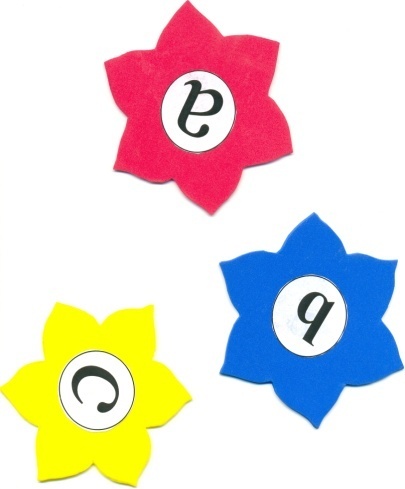 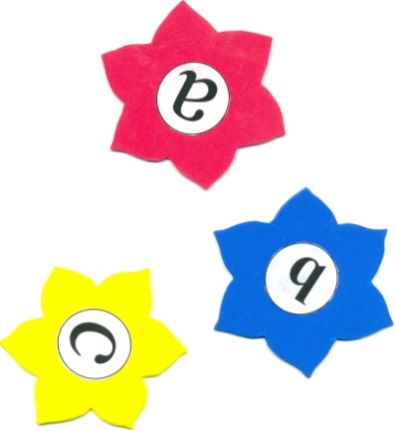 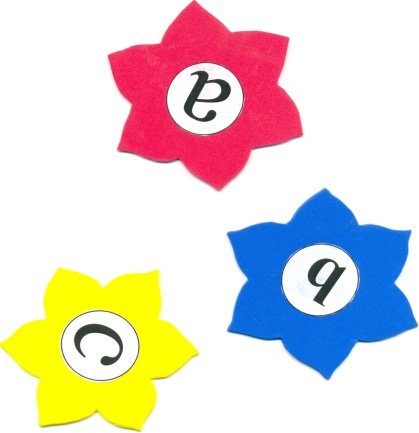 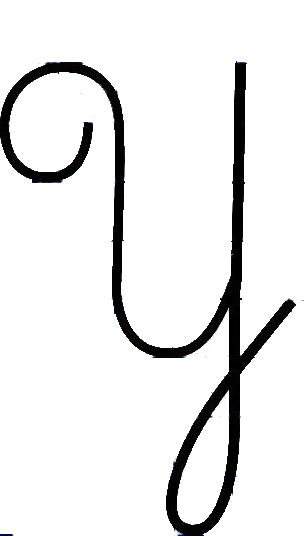 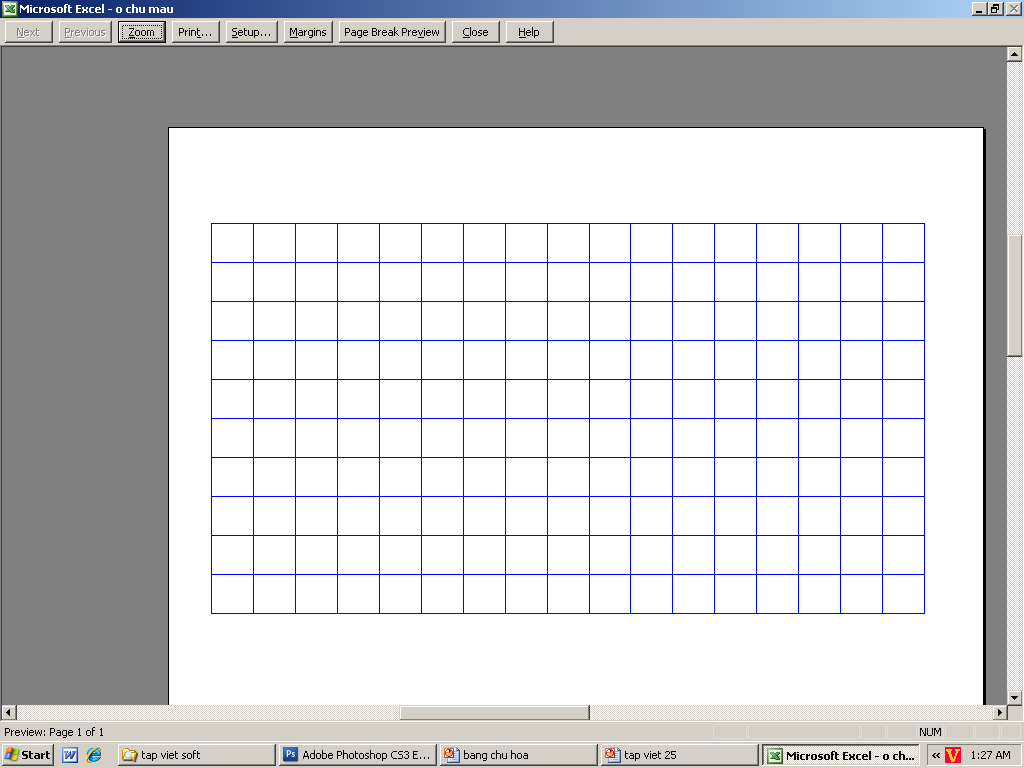 2
Chọn ý đúng nhất:
1
*Con chữ Ycỡ vừa 
gồm có mấy nét?
a) 2 nÐt
b) 3 nÐt
c) 4 nÐt
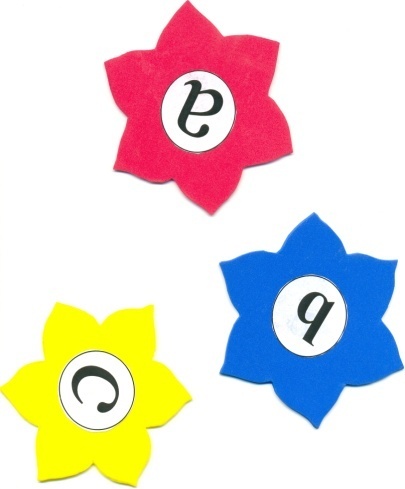 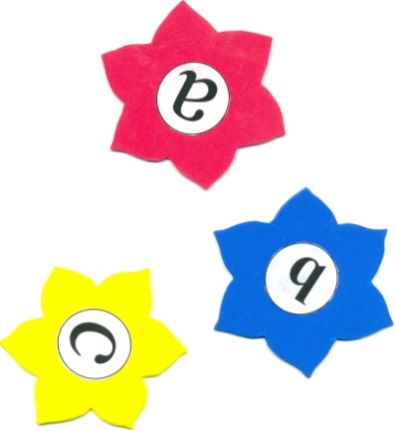 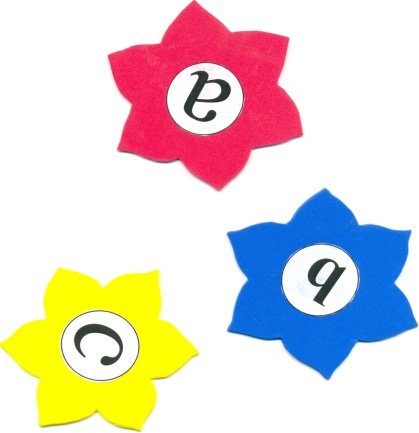 HƯỚNG DẪN VIẾT
CHỮ HOA F
Hướng dẫn viết chữ hoa  F
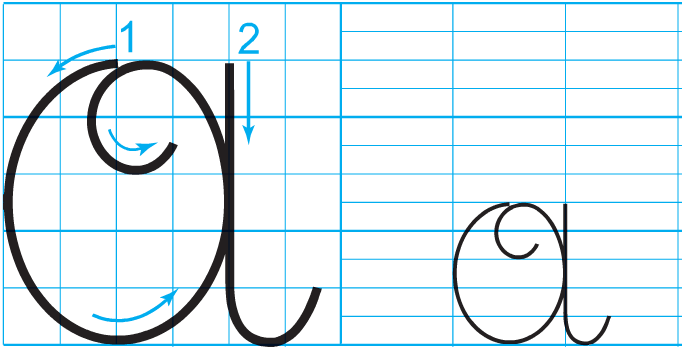 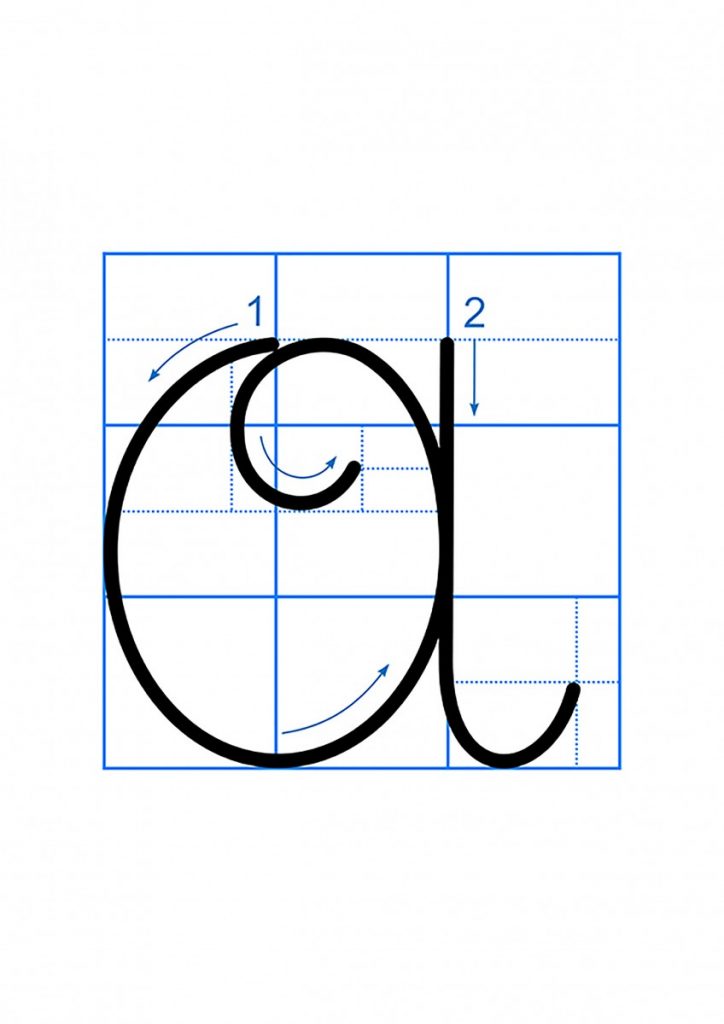 Chữ hoa A cỡ vừa cao mấy ô ly?
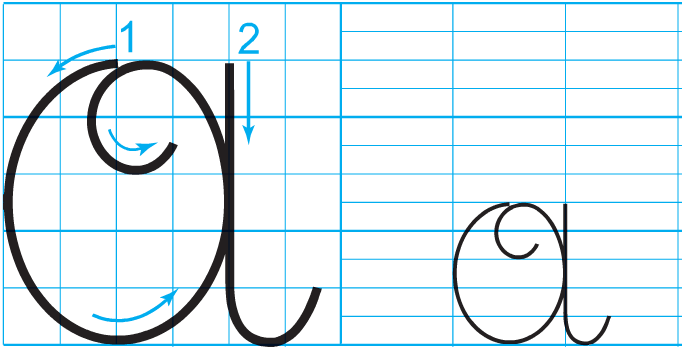 Chữ hoa A cỡ  vừa rộng mấy ô ly?
Chữ hoa A cỡ vừa cao 5 ô ly.
Chữ hoa  cỡ vừa rộng 5 ô ly rưỡi.
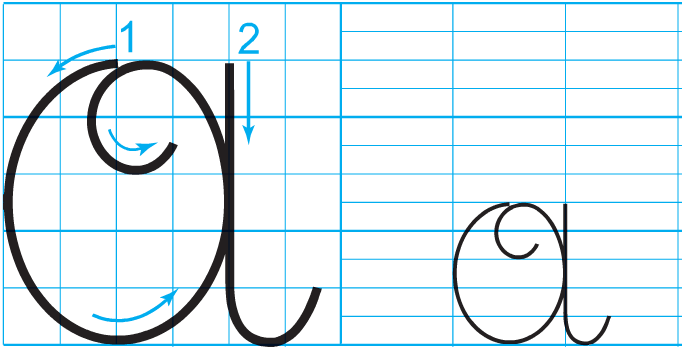 Chọn ý đúng nhất:
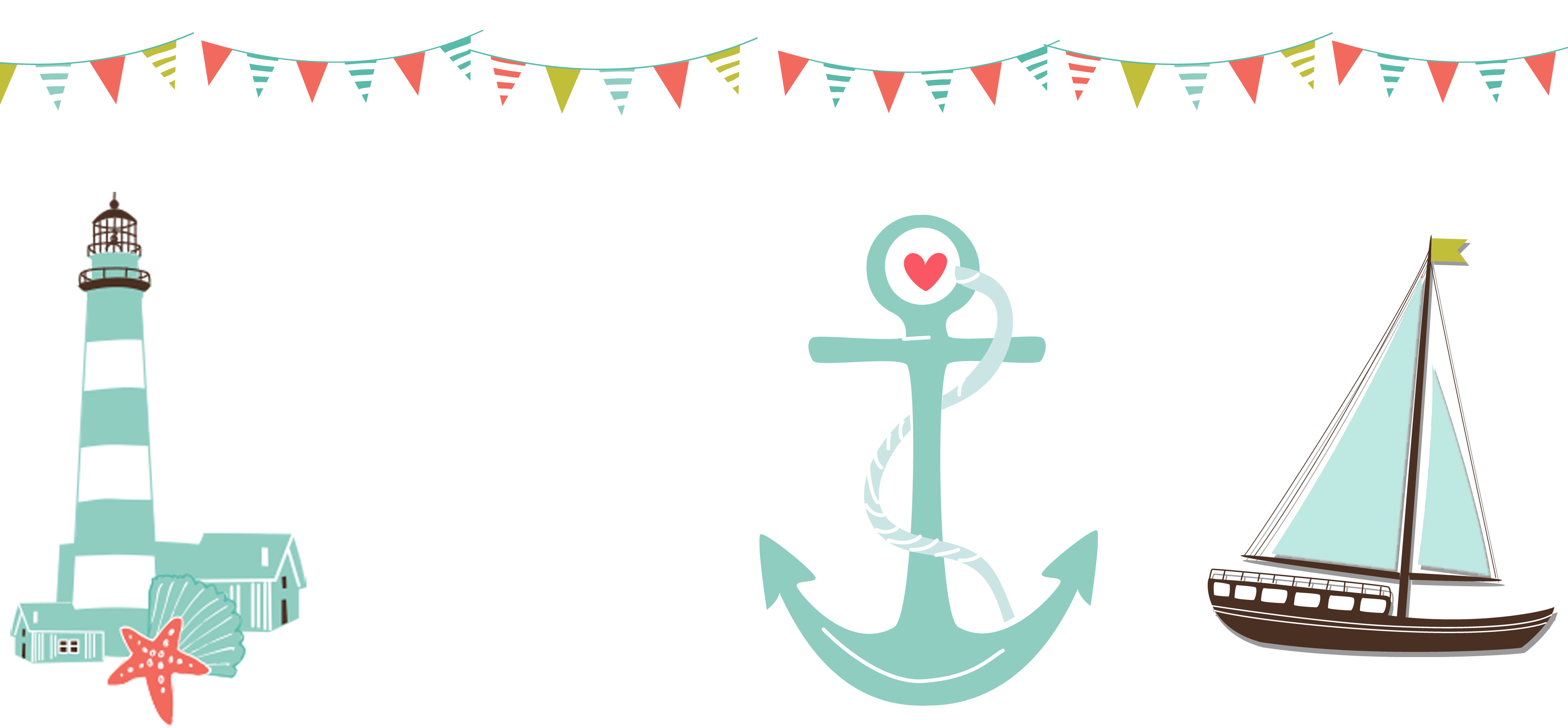 *Con chữ F gồm mấy nét?
a) 2 nét
b) 3 nét
c)  4 nét
Chữ hoa A cỡ nhỏ cao mấy ô ly?
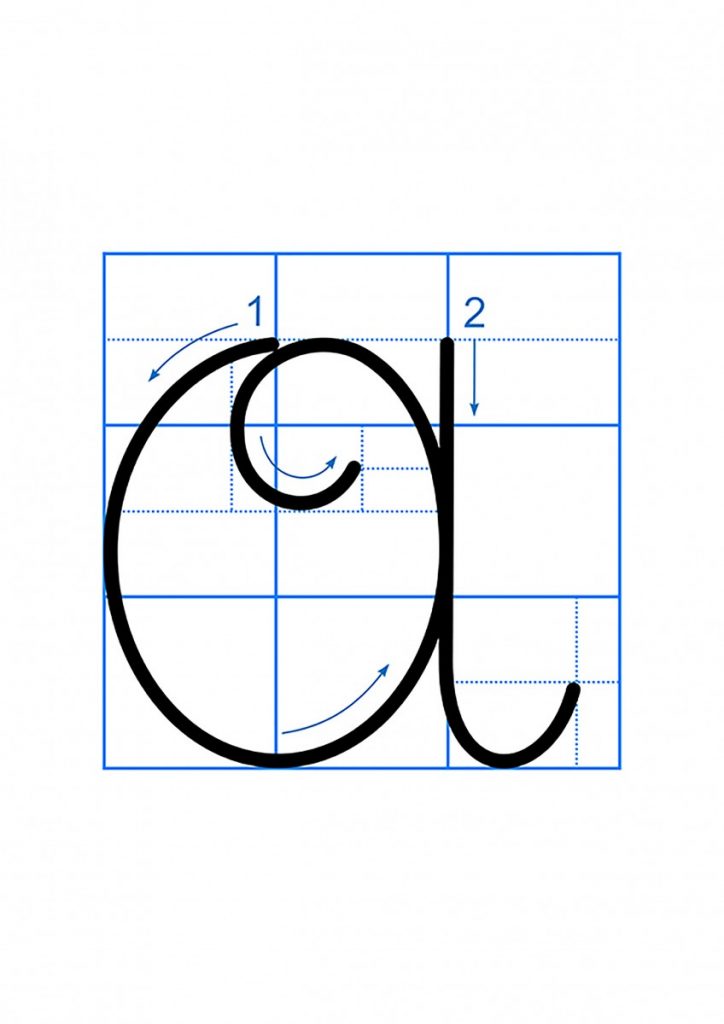 Chữ hoa A cỡ nhỏ rộng mấy ô ly?
Chữ hoa A cỡ  nhỏ cao 2,5 ô ly ô ly.
Chữ hoa A cỡ nhỏ rộng 2,5 ô ly.
[Speaker Notes: Bài giảng được thiết kế bởi: Nguyễn Hiền – Facebook: Hien Nguyen - https://www.facebook.com/profile.php?id=100027092413846]
Hướng dẫn viết chữ hoa Y cỡ chữ vừa.
[Speaker Notes: Bài giảng được thiết kế bởi: Nguyễn Hiền – Facebook: Hien Nguyen - https://www.facebook.com/profile.php?id=100027092413846]
VIẾT CÂU ỨNG DỤNG
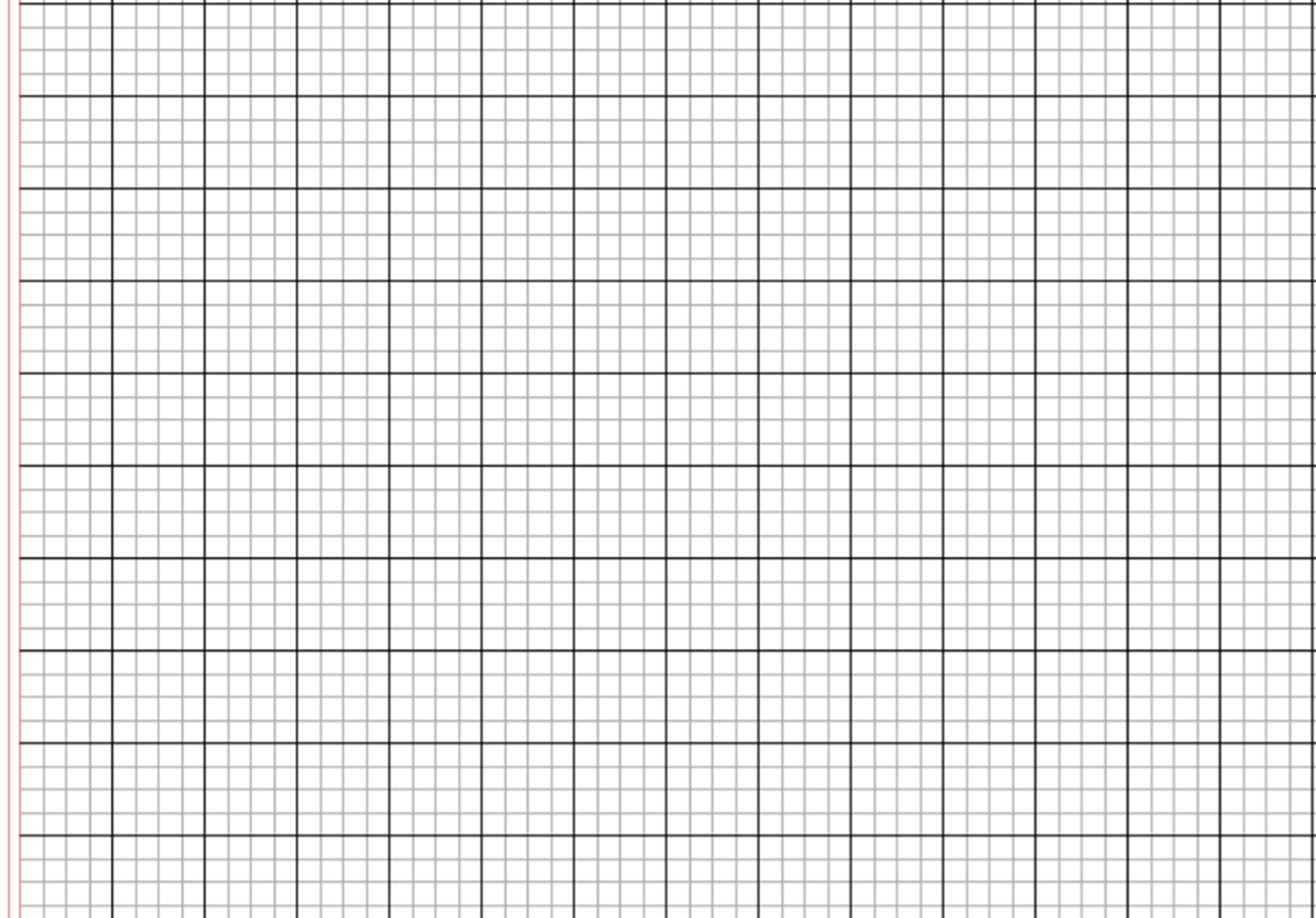 ƌζ em bū λμϜn cùng εung jŎ ηà.
a. Chữ cái nào được viết hoa? 

b. Khoảng cách giữa các chữ ghi tiếng như thế nào?

c. Những chữ cái nào cao 2.5 li ?
 Chữ  F.
 Khoảng cách giữa các chữ ghi tiếng là 1 con chữ o.
 Chữ F, h, b, g.
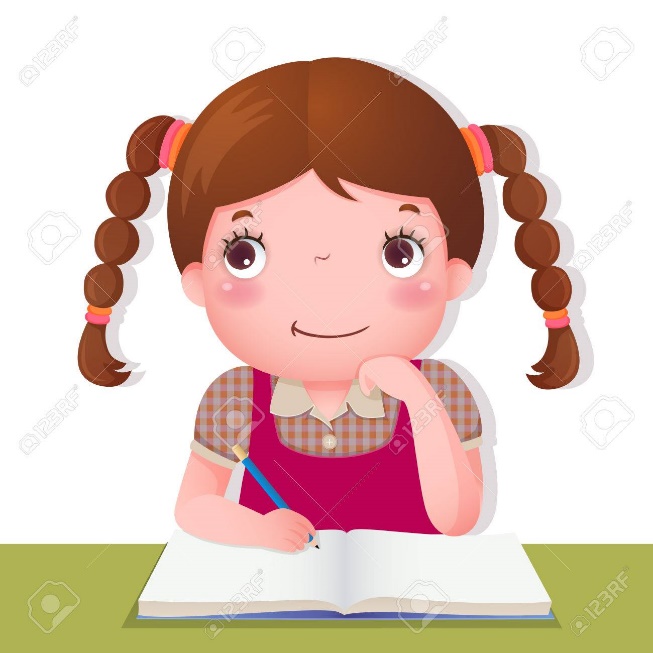 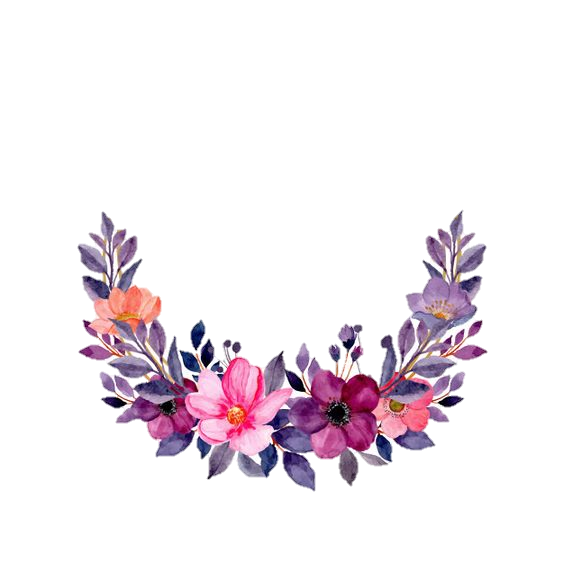 THỰC HÀNH 
VỀ NHÀ VIẾT BÀI VÀO VỞ TẬP VIẾT
[Speaker Notes: BÀI GIẢNG ĐƯỢC THIẾT KẾ BỞI NGUYỄN HIỀN
FACE: Hien Nguyen
 https://www.facebook.com/profile.php?id=100027092413846]
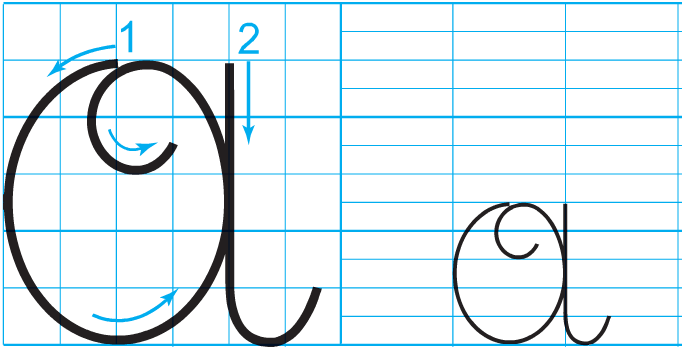 Chọn ý đúng nhất:
*Con chữ F cỡ vừa 
cao mấy ô li ?
a) 6 ô li
b)  5 ô li
c) 4 ô li
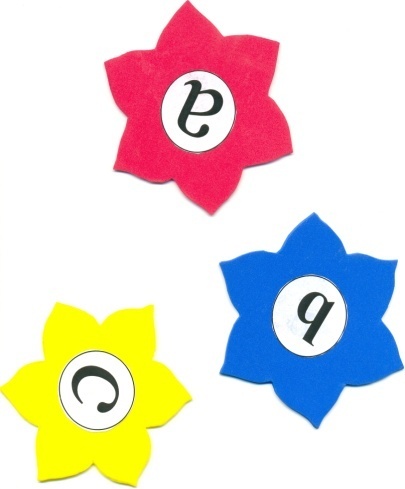 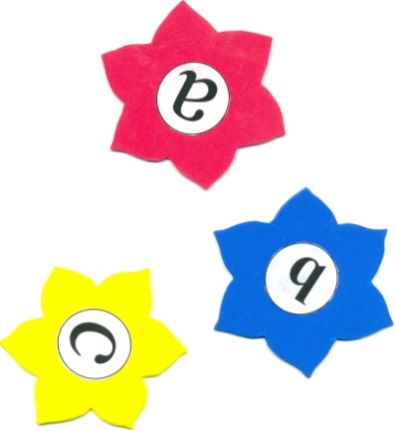 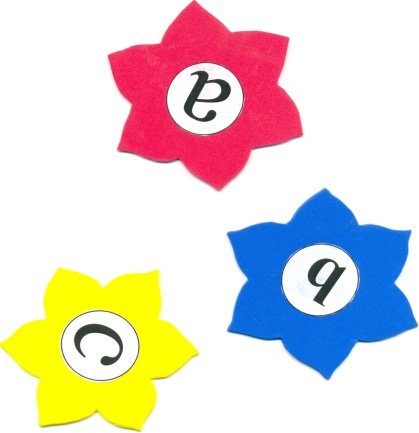 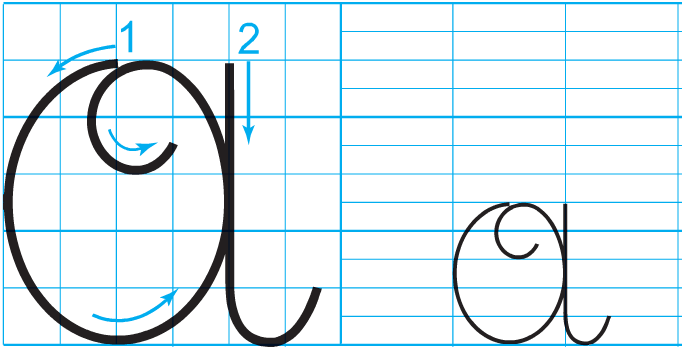 Chọn ý đúng nhất:
*Con chữ  F cỡ vừa 
rộng mấy ô li ?
a) 5 ô li rưỡi
b) 5 ô li
c)  4 ô li
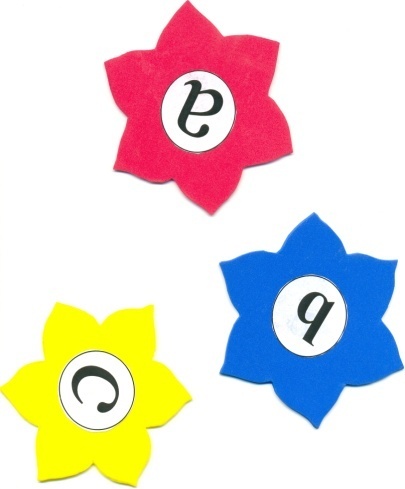 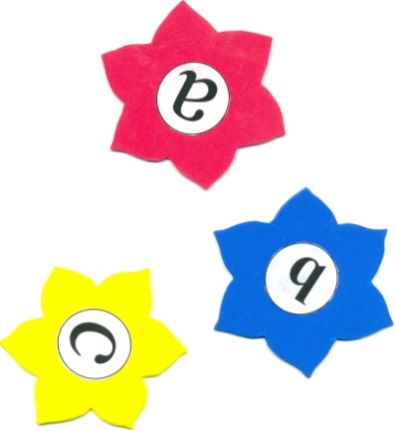 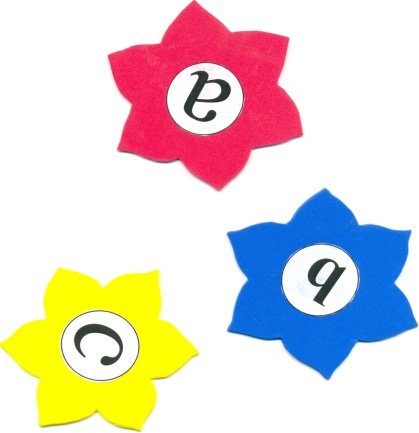 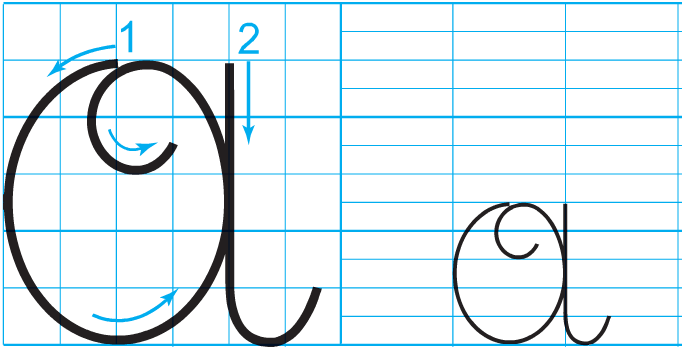 Chọn ý đúng nhất:
*Con chữ  F cỡ vừa 
gồm có mấy nét?
a) 2 nÐt
b) 3 nÐt
c) 4 nÐt
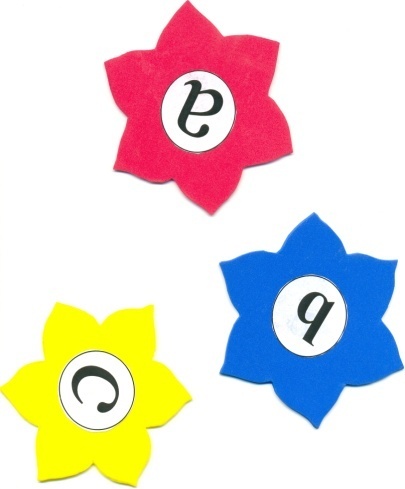 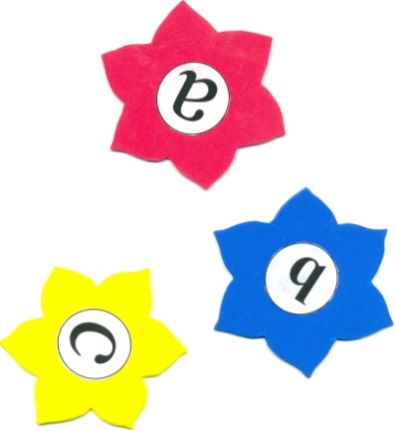 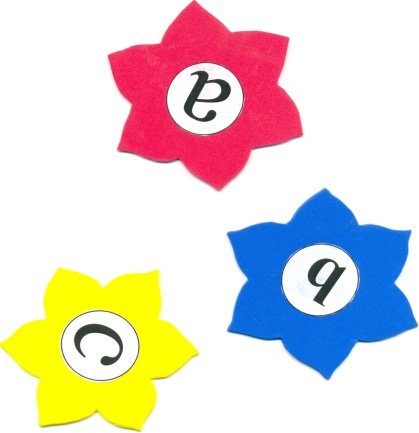 - Ôn tập các kiến thức đã học.
- Chuẩn bị bài sau:
Bài 17: (Tiết 4) Kể chuyện.
(trang …)